iHands
Arm contest
prospect
hardware
motivation
Q&A
video
features
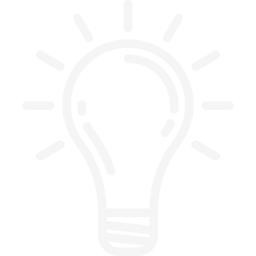 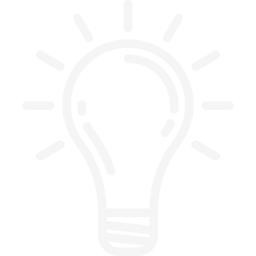 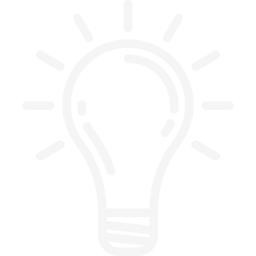 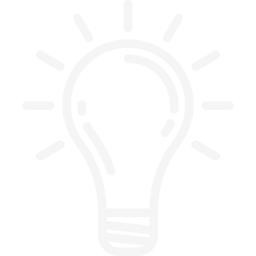 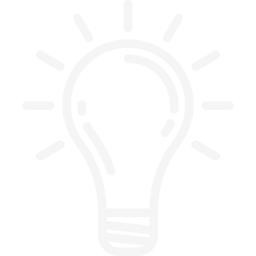 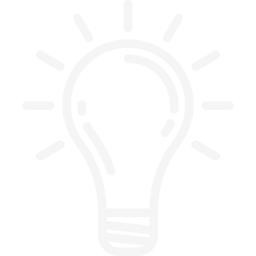 Tsang-Yung Wu, Chen-Chia Chang, Chia-Ming Chang

Team10  我們超厲害
Why iHands ?
Number of the hearing disorder
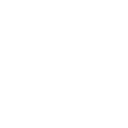 70 millions of hearing disorder people in the world
Up to 20 millions people are Chinese
prospect
hardware
motivation
features
Q&A
video
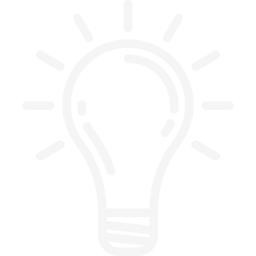 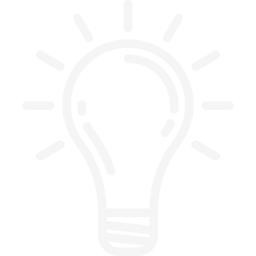 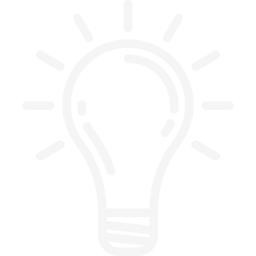 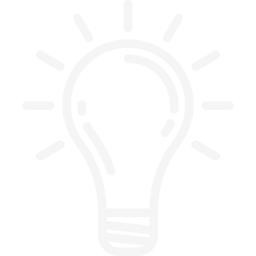 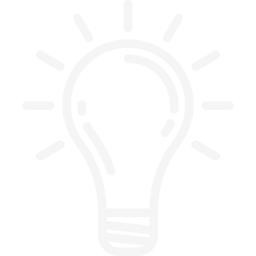 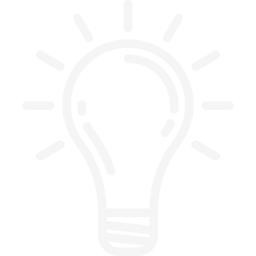 Communication Difficulties
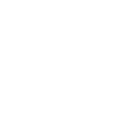 Uncapable of expressing through voice,  with few people using sign language, forming communication barrier
Low Possibilities of Job
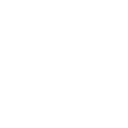 About 60% of the hearing disorder are working as temporary workers under severe environment without protection
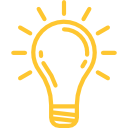 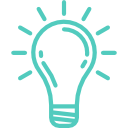 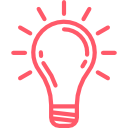 prospect
hardware
Q&A
video
features
motivation
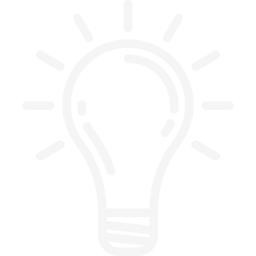 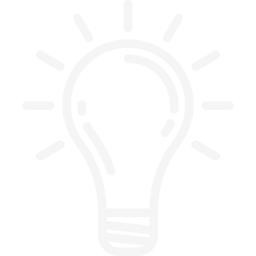 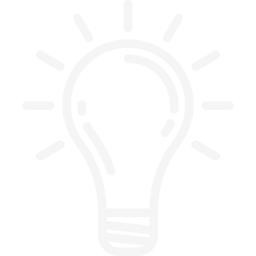 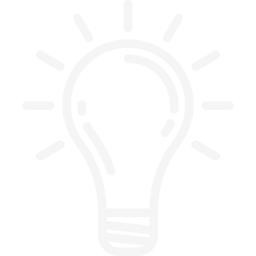 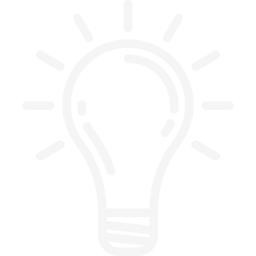 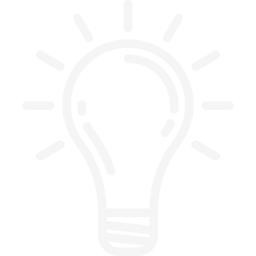 Start
Think
Goal
Culture Barrier
Sign Language
Eliminate Differences
A sense of distance due to sign language communication
Expect iHands to promote the hearing disorder people to communicate with the public
Most people use voice to communicate with others
[Speaker Notes: 1. 現在世界沒有人了解聾人文化
   定義聾人文化
2. 讓普通人可以與聾人文化溝通，依靠我們的手套
3. 讓普通人不只可以與聾人溝通，更可以了解聾人文化，
  第一步是學習手語
  第二步是]
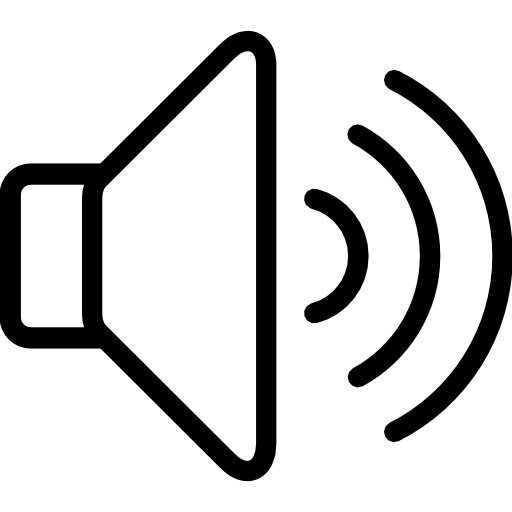 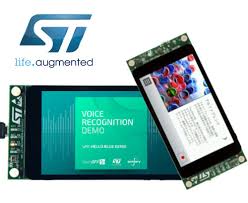 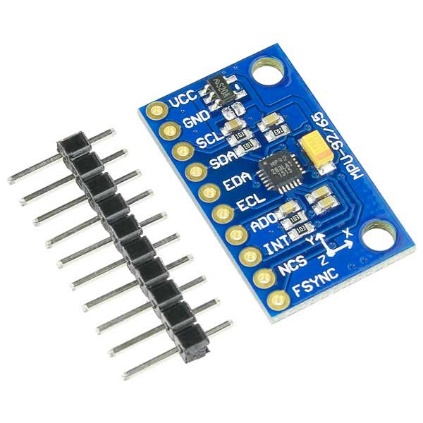 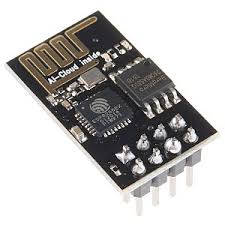 prospect
motivation
Q&A
video
features
hardware
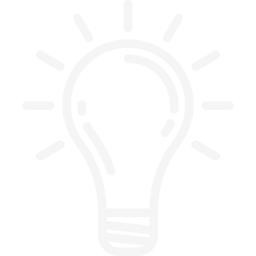 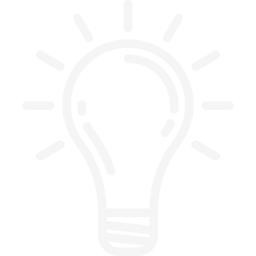 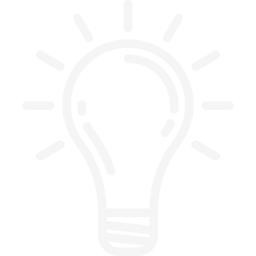 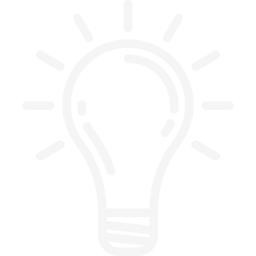 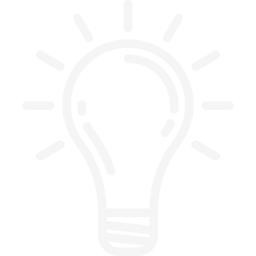 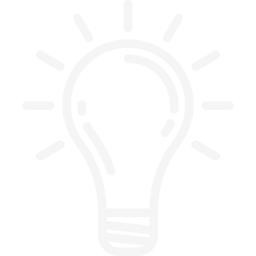 九軸感測器
WIFI 模組
STM32F469-DISCO
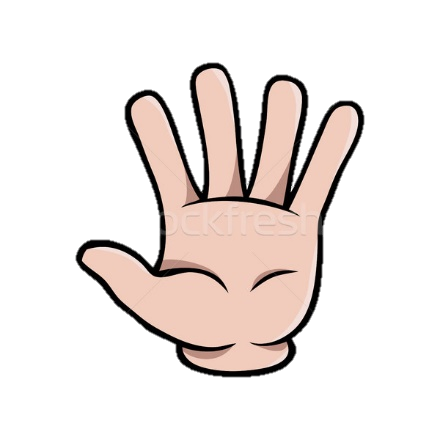 MPU 9250
ESP8266
By Arm
Data communication
Recognition and Voicing
Gesture Motion Information
[Speaker Notes: 聽完我們的願景之後，我們來談談如何藉由硬體跟軟體跟利用所學實現我們的目標。

硬體部分：我們需要三個 Component 分別是九軸感測器， WIFI 模組以及 STM32F469 開發版

首先我們介紹九軸
九軸感測器：我們利用它記錄手部運動資訊，他能讀取當前的三軸加速度、三軸角速度、跟磁場，並依此當做手部的運動特徵值，而我們將這些，稱為一組特徵值，然而可以發現每個手語手勢都會有獨特的特徵值序列，利用這樣的特性，我們能根據不同的序列，區分不同的手勢。在能得到手部資訊後，接著就是要傳送資料。而為什麼要 wifi 呢？
 WIFI 模組：由於我們希望我們搭載在使用者上面的元件能更方便小巧，我們利用 wifi 建立一個連線通道，利用此通道將資料傳遞到計算資源，把計算部分拉出手外，減少手部的負擔跟物件，增加比手語時的自由度且有簡約親民的外觀最後最重要是我們的 Arm 開發版
STM32F469：這部份就是我們強力的計算資源，根據九軸感測器傳送過來的資料，我們能利用他辨識動、不動，進一步在動的時候，辨識不同的手勢。我們將接收到的特徵序列跟預先錄好的序列組進行比對，利用 DTW 算出一個相似分數後，來跟現在的手勢為哪一個字，完成我們的目標

整個系統就是從手部姿勢，利用九軸感測器讀取特徵值，藉由 wifi 傳送到 arm 版進行計算，最後發出聲音]
Computing
prospect
Q&A
video
features
motivation
hardware
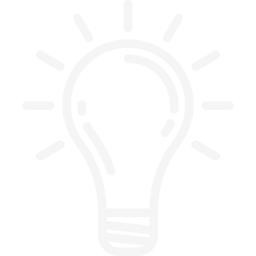 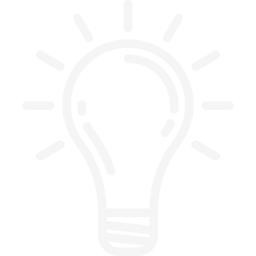 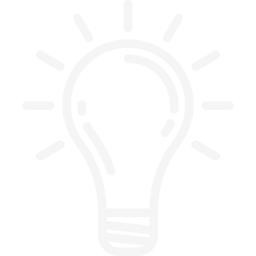 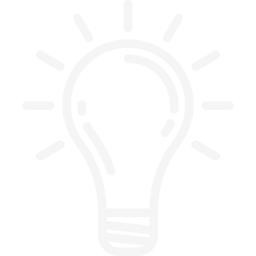 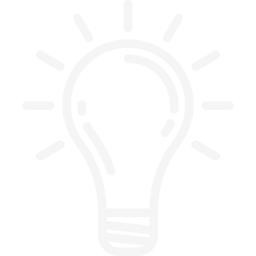 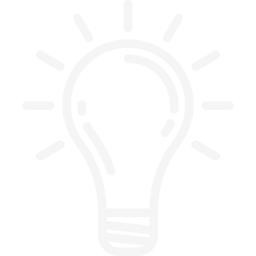 Time
PC
Version 1
on STM32
final version
[Speaker Notes: 當然，我們目標是即時的手語辨識，希望立即對手語進行預測。
因此我們針對 Computing 跟 Sensing 做了一些分析改善。

首先 Computing 指的是對特徵序列預測所需的計算時間，

然而先前我們以個人電腦當做計算平台，但是從宣傳影片可以發現，我們的字出現的速度有一點延遲，而移植到嵌入式系統時延遲更巨大，因此我們針對這部份做了一些改善。

顯而易見，因為嵌入式系統的開發版計算速度不如個人電腦，導致最初版本中手語預測速度不如預期，跟不上我們的資料準備好的速度，因此我們對原本演算法增強後，我們成功大幅降低我們的辨識所需的計算速度並提升了精準度。在辨識時不會出現資料抵達但是系統還在計算 這樣的情況，而能立即對來的資料進行辨識，馬上輸出結果。]
Sensing
prospect
Q&A
video
features
motivation
hardware
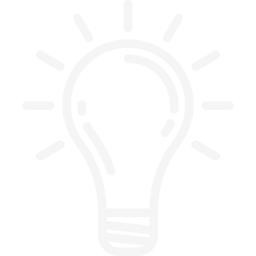 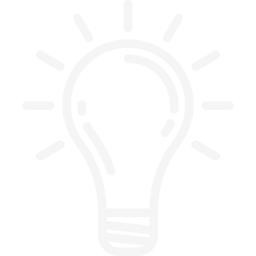 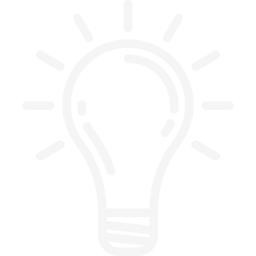 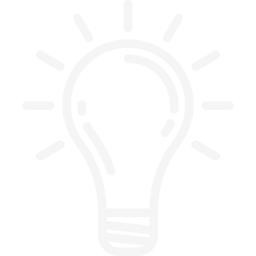 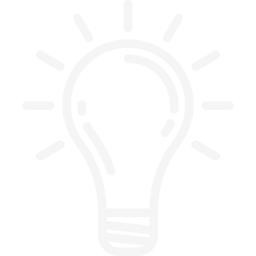 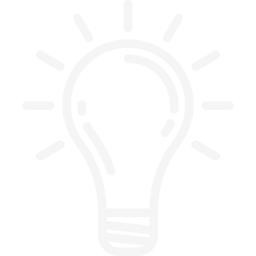 7 Frame per sec
20 Frame per sec
Higher Accuracy
[Speaker Notes: 第二個 Sensing 決定我們每秒有多少個資料能提供計算平台處理，而起初移植時，我們利用 wifi 傳送，觀察到的 data 傳送速率大概是七組特徵值每秒，
而我們想讓每組手語更具獨特性的話，傳送速率必須更大，來得到更高的手部運動解析度，我們改善 Sensor 傳輸的 protocol ，將速率最大使用，達到 20 組特徵值每秒，而儘管到如此速度，我們發現因為 Arm 架構計算效能的特性，依然能即時的計算並得到結果。如此高解析度跟計算能力，變能得到較好的準確率。]
prospect
hardware
Q&A
video
features
motivation
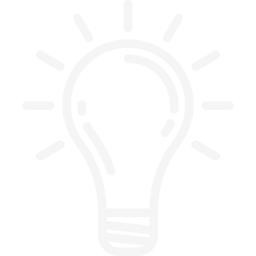 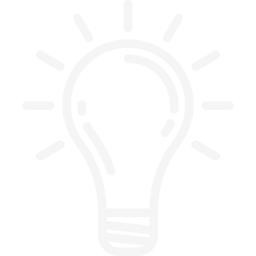 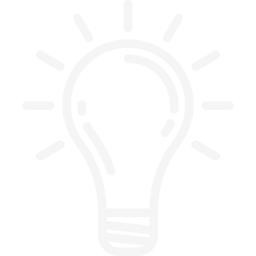 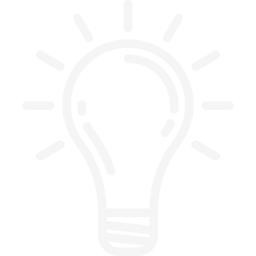 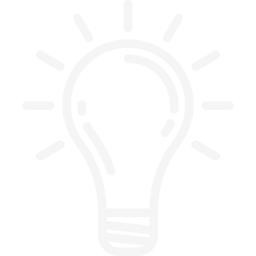 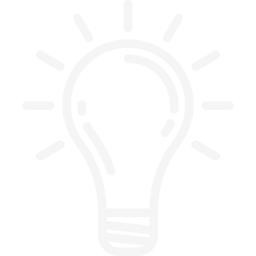 Thanks
prospect
motivation
Q&A
video
software
hardware
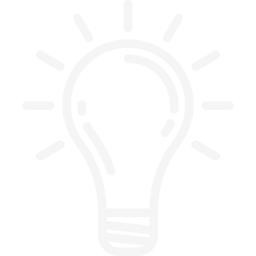 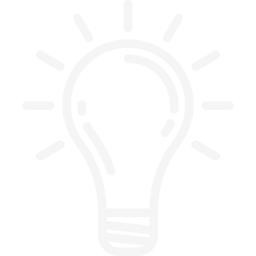 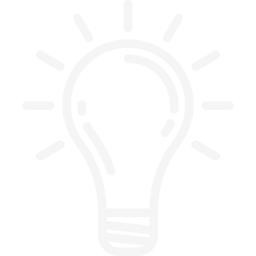 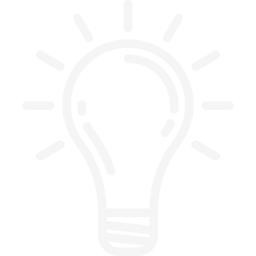 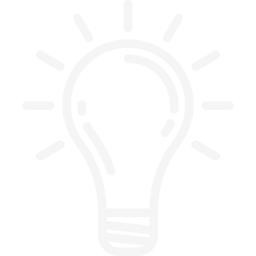 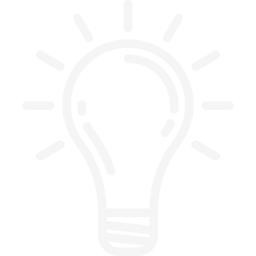 for listening